Building Knowledge: Expanding the World Through Reading
Module 3a (K-2nd grade)- The “How”
[Speaker Notes: This module was last updated on June 2019.]
Your Presenters
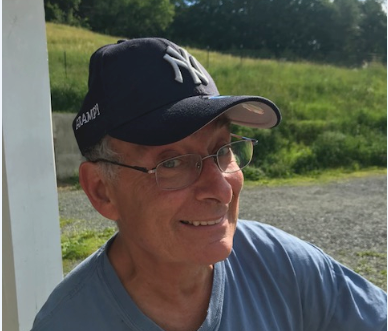 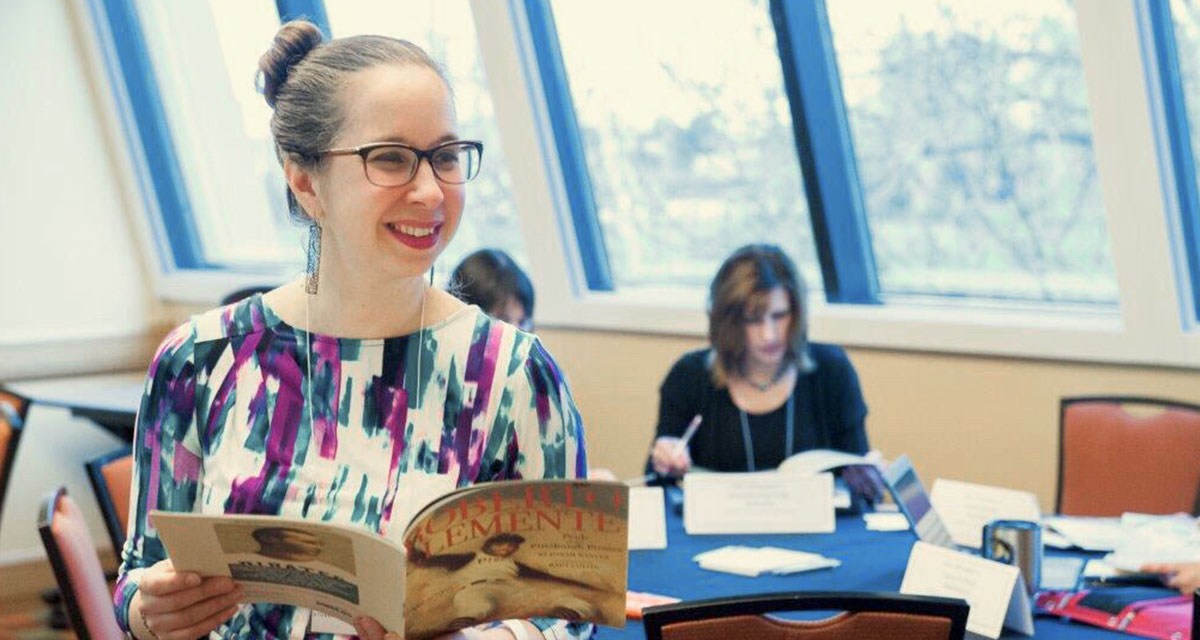 Carey Swanson
Senior ELA/Literacy Content Specialist
David Liben
Senior Fellow
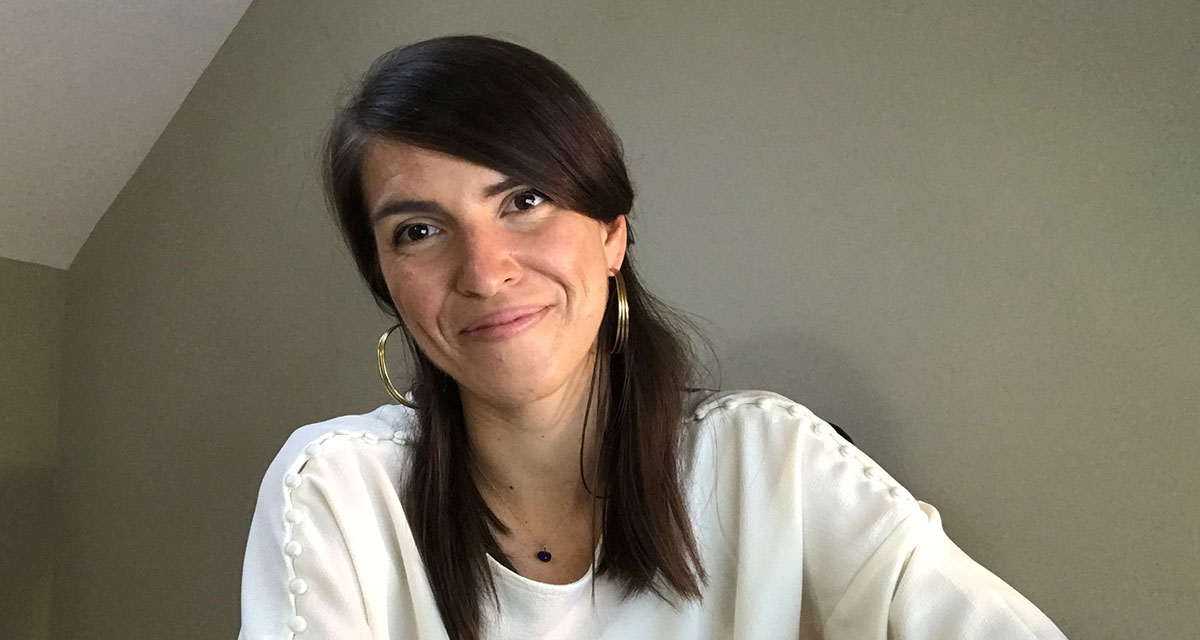 Tori Filler
ELA/Literacy Content Specialist
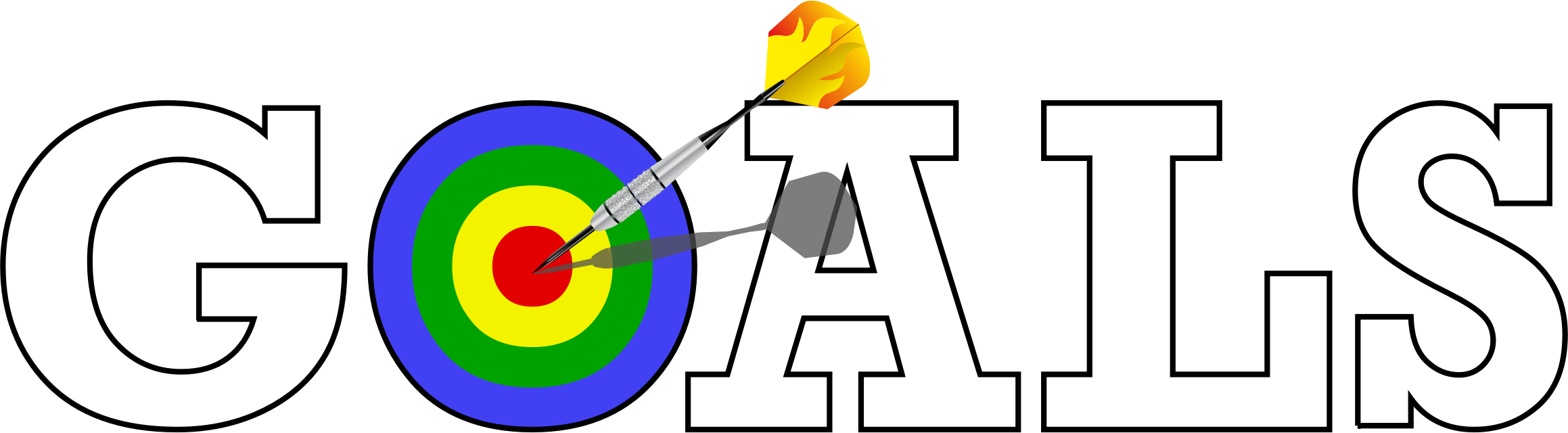 Identify indicators of knowledge building in high-quality instructional materials.
Pinpoint adaptations educators can make to existing materials to amplify knowledge building.
Identify knowledge-building resources to supplement their existing materials.
Let’s Review
Remember Scarborough’s Rope
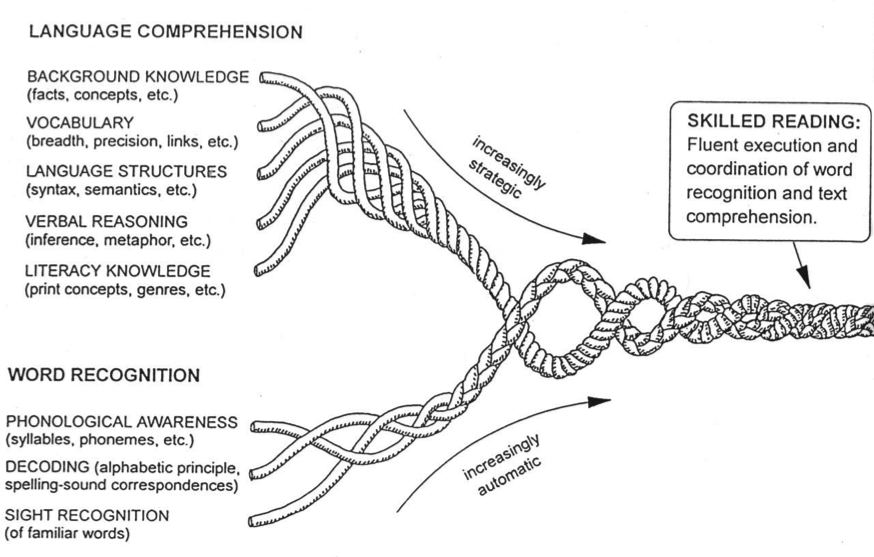 The Work of Schools
Knowledge
Vocabulary
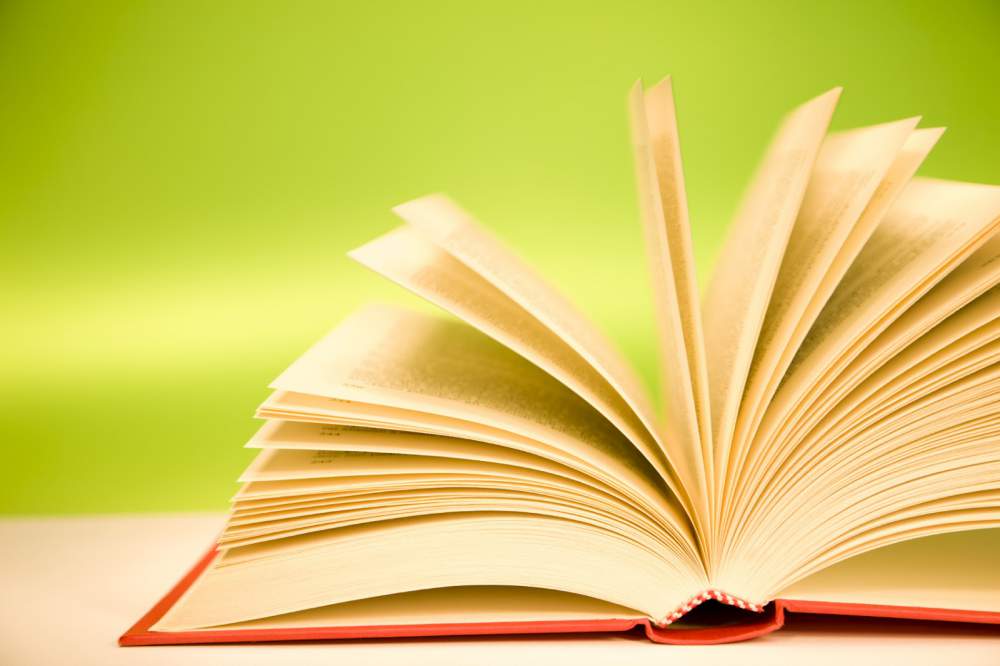 K-2 Classroom Structures to Support Building Knowledge
Ingredients of Knowledge-Building Classrooms
The What
[Speaker Notes: Knowledge gain from the text as purpose for instruction (e.g., Let go of strategies/skills focus)  
Connect lit backwards (would a week of lessons on text features help you access this text) 
Connect standards called for by the text 
Adult task: Owl moon what are all the different knowledge demands! What can students learn? What’s the big idea? 
Multiple texts on a topic]
The How
Classroom Structures
Classroom Materials
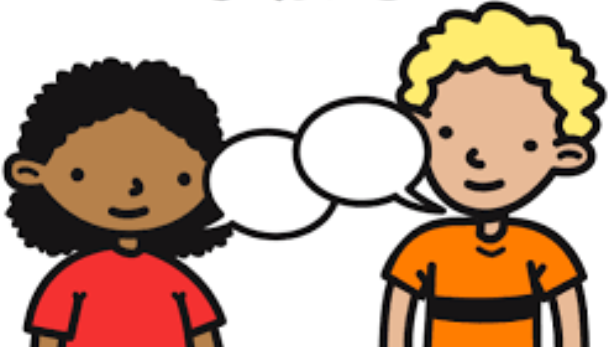 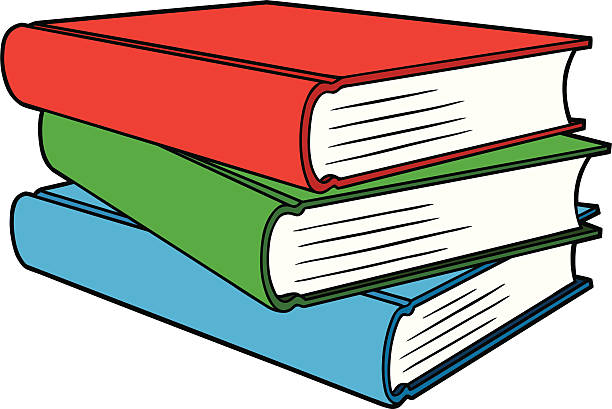 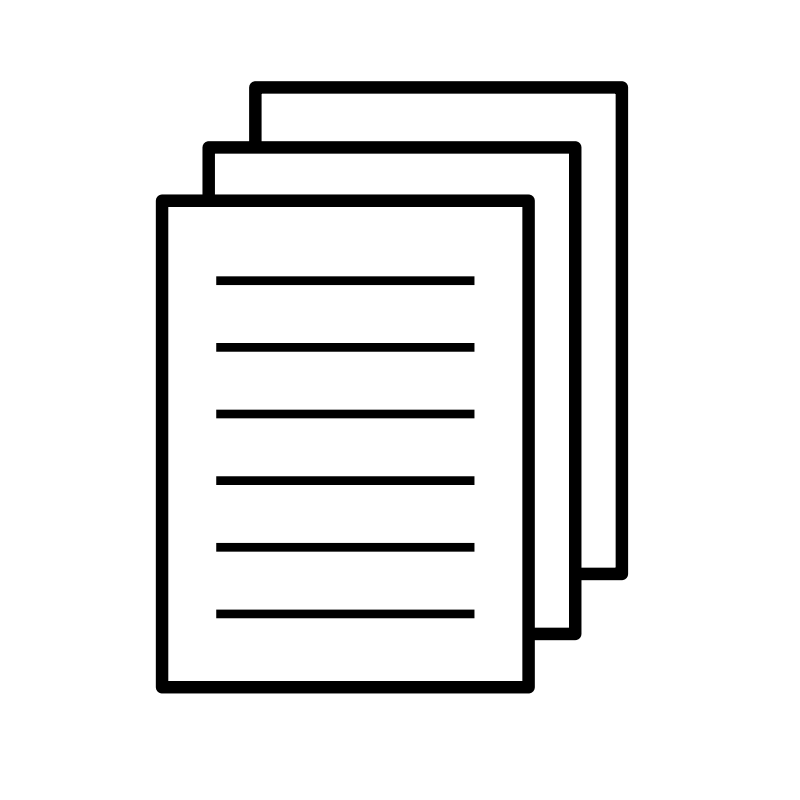 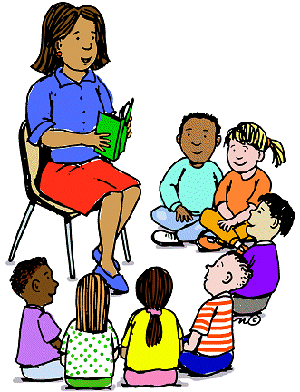 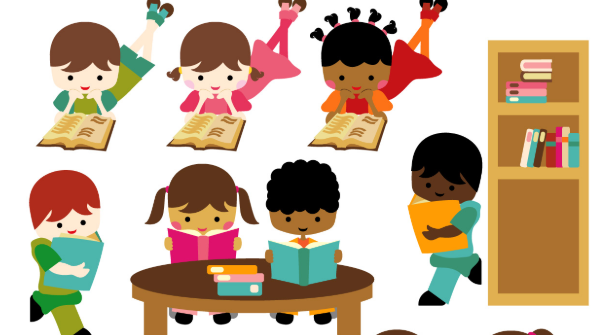 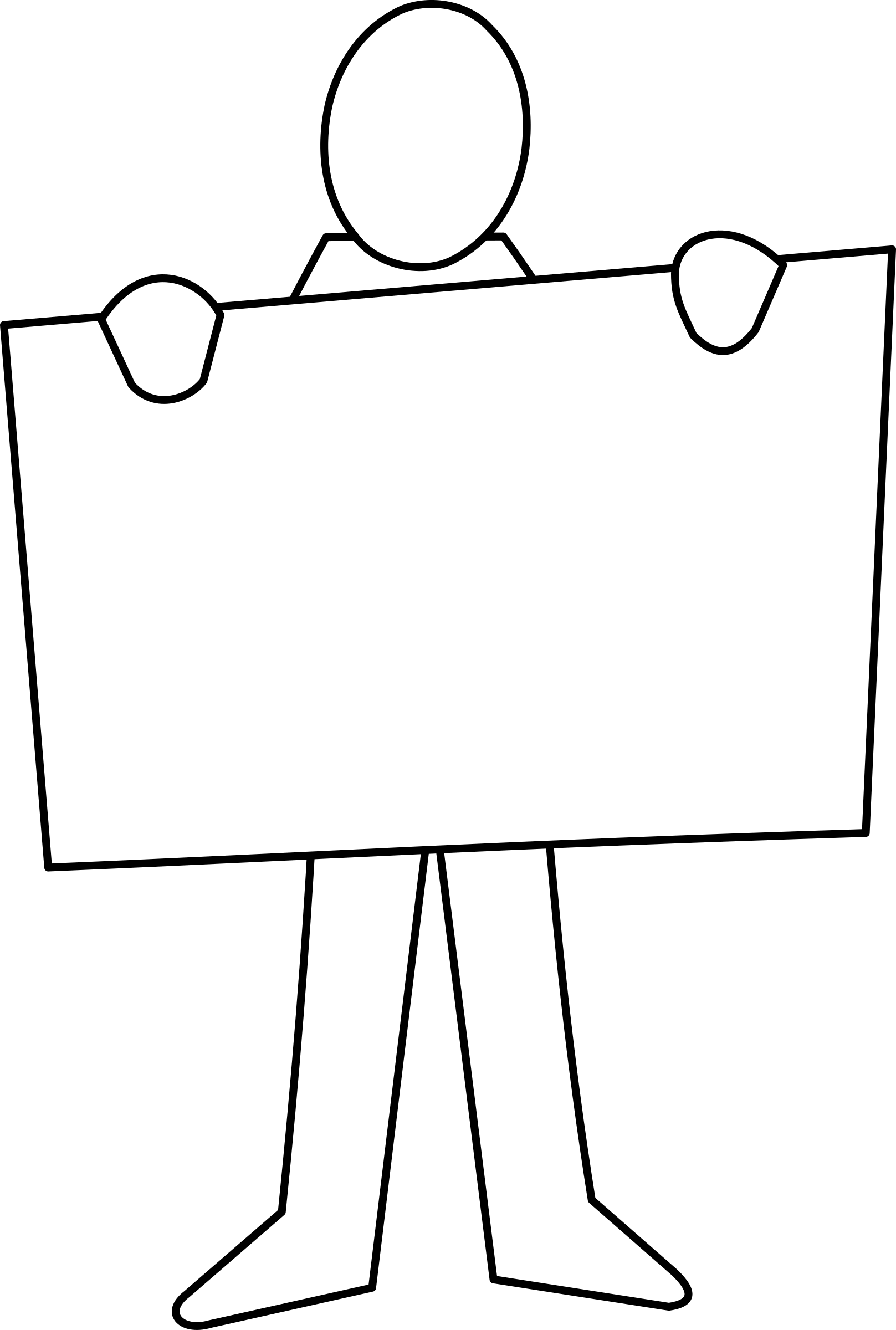 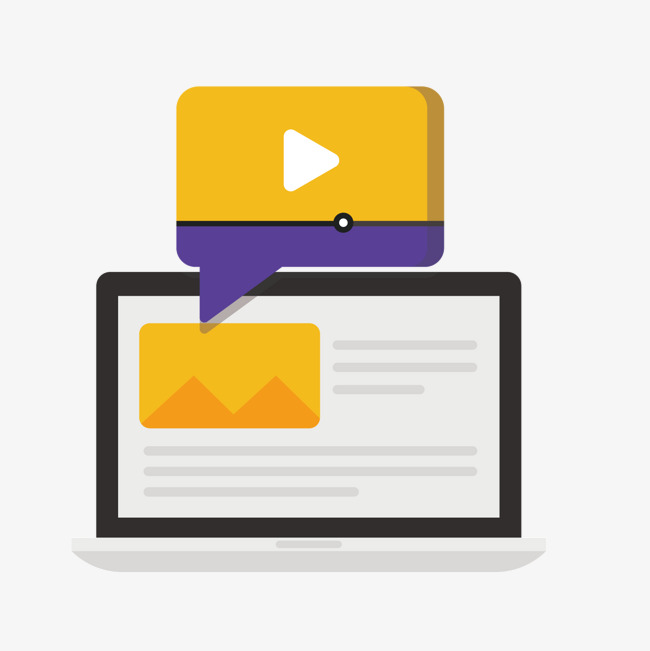 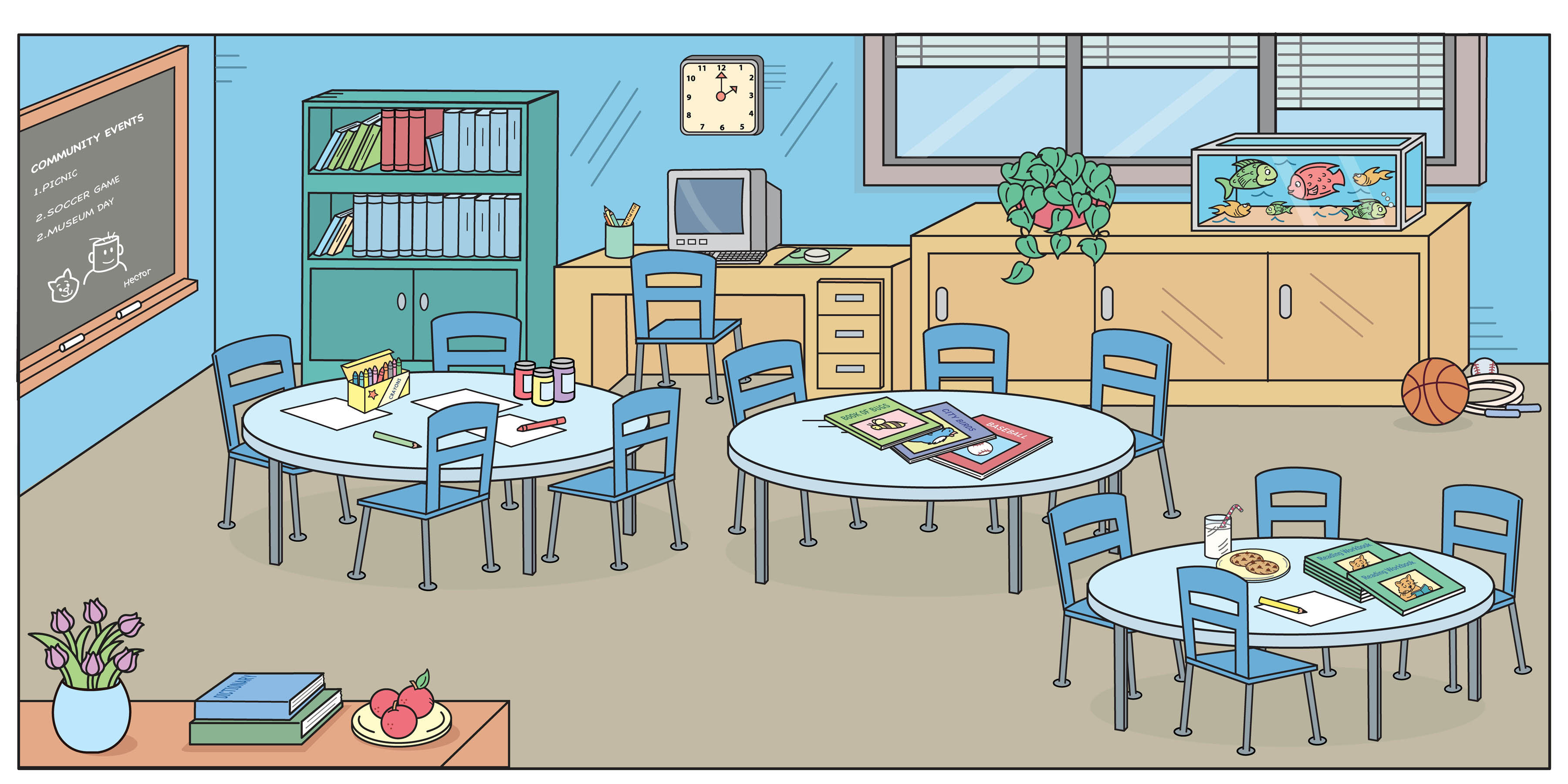 “To help us understand more about Fern’s life on the farm from the first few chapters of Charlotte’s Web, we’re going to look at some texts together about farm life.”
Whole Class Instruction
“Before we dig into our unit on plant life cycles, we’re going to watch a short video showing how a seed grows into a plant.”
[Speaker Notes: Ask-
What is a strength]
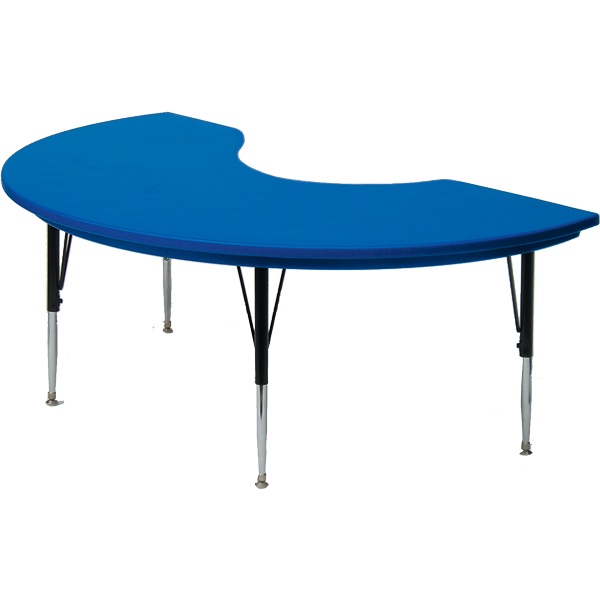 Small Group Instruction
Repurpose “Guided Reading”
Research Groups
Re-reading portions of the anchor text
Connected/related texts at a range of complexity
“Our group is going to get to read a book today that gives us more information about how and why chameleons use camouflage.”
“Today we’ll work in our research groups at center time to see pictures of and texts about the animal adaptation we chose.”
Small Group Instruction Revisiting an Anchor Text:
Stop and summarize
Paraphrase challenging text
Reviewing where students got lost/confused
Re-reading to connect sections of the text to one another
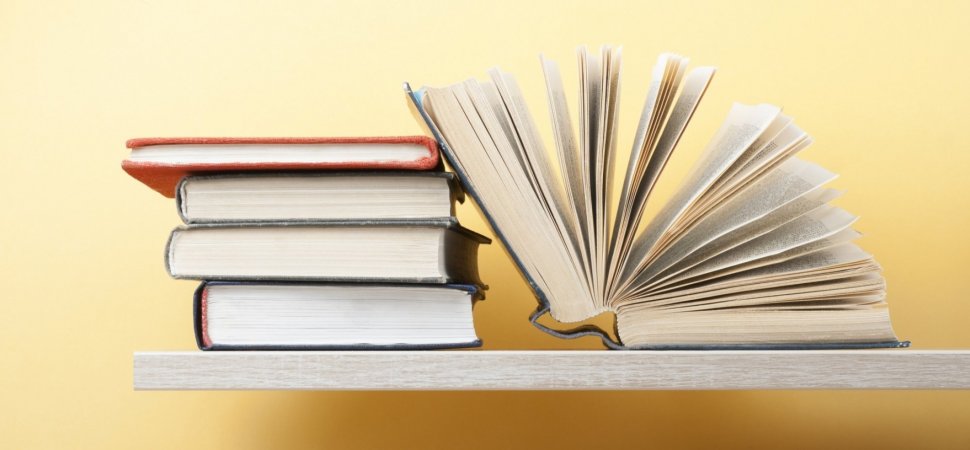 Independent Reading
“What do you want to learn about?”
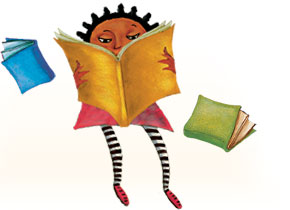 “Check out the new solar system bins in the library when you go book shopping this week!”
What are strengths and challenges to incorporating knowledge building within these 3 structures?
Small Group Instruction
Whole Class Instruction
Independent Reading
[Speaker Notes: Pause to generate list first.
Reveal masks.]
Close Reading of Complex Text Is Important…But Not Enough!
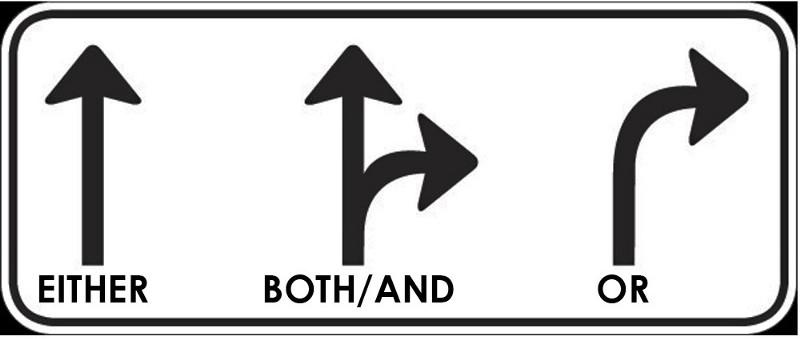 [Speaker Notes: Big Idea: Wonders has lots of planned opportunities for close reading, but we also need to ensure that kids are getting access to VOLUME of reading. 

Students on track for college and career are learning approximately 3,000 new vocabulary words each year (Nagy & Anderson, 984); it is impossible to learn this many words through vocabulary exercises.

Notes: 
Volume of reading is done with the leveled readers and any teacher assigned text.  
(click) Close read the Literature Anthology in 2-6. Literature Big Book or Literature Anthology with K-1.  Depending on the week, you may also be using another particularly rich text. 
Leveled Readers are the Wonders selected primarily used text for Volume Reading (unless teacher is assigning additional or supplemental reading)]
What does knowledge building look like in instructional materials?
Core KnowledgeLanguage Arts
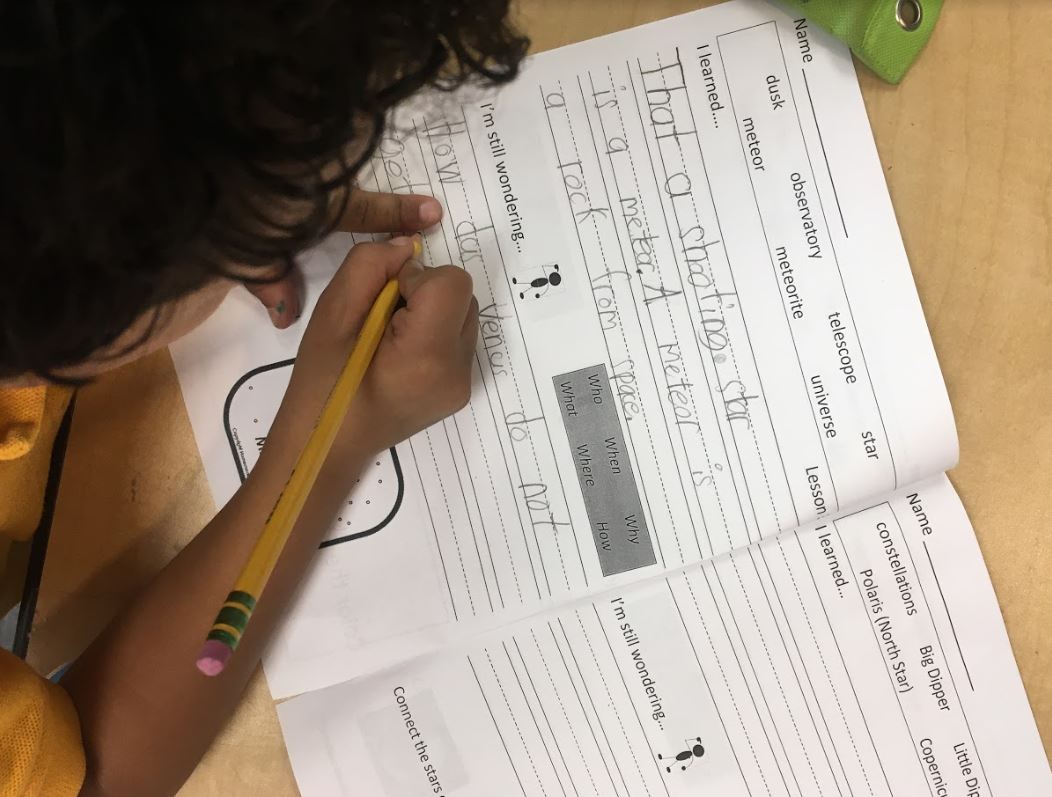 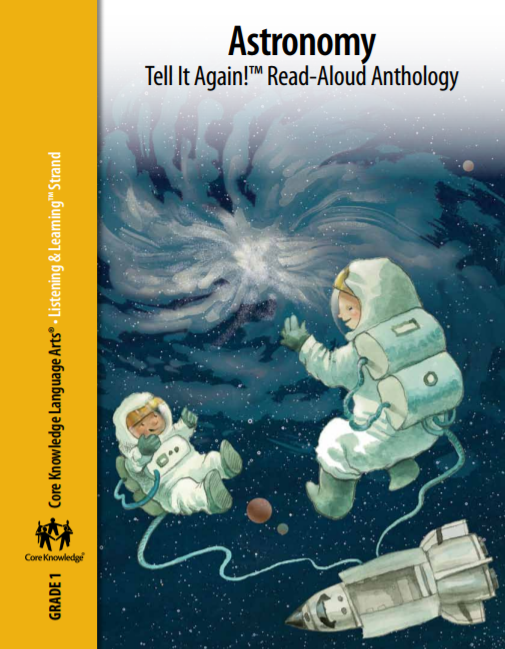 [Speaker Notes: https://www.coreknowledge.org/free-resource/ckla-domain-06-astronomy/]
Core Knowledge Language Arts
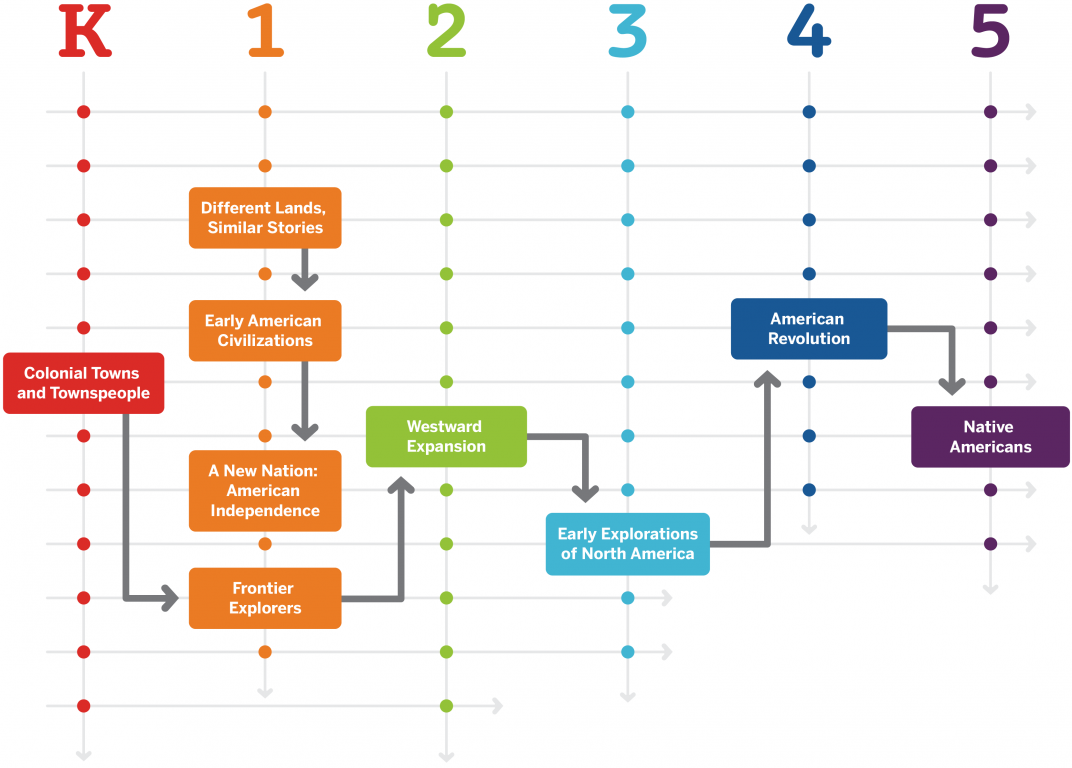 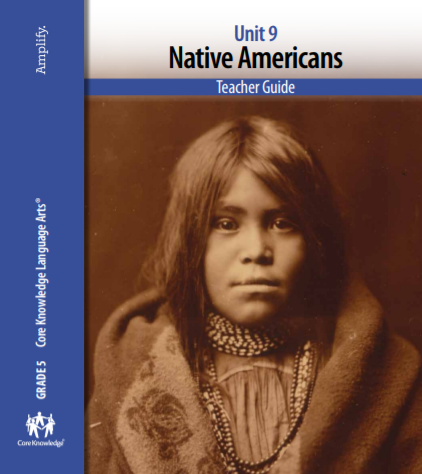 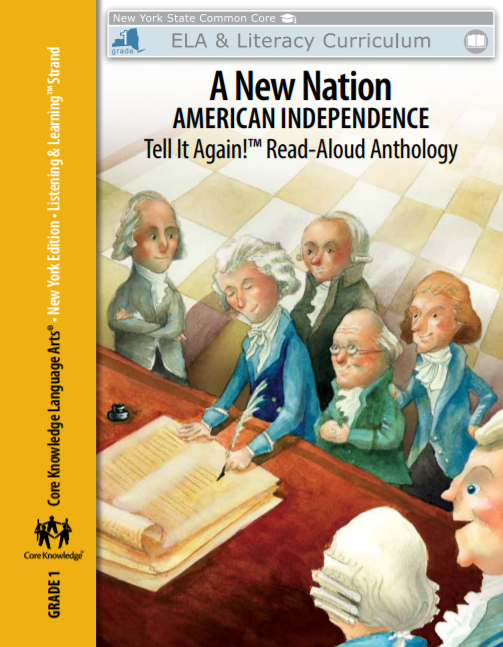 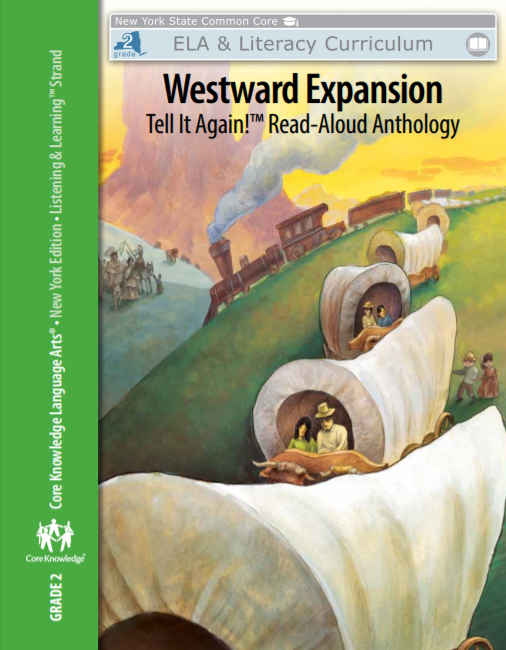 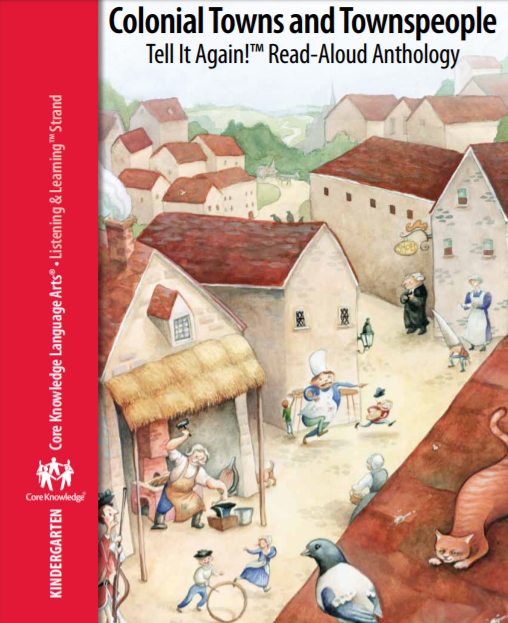 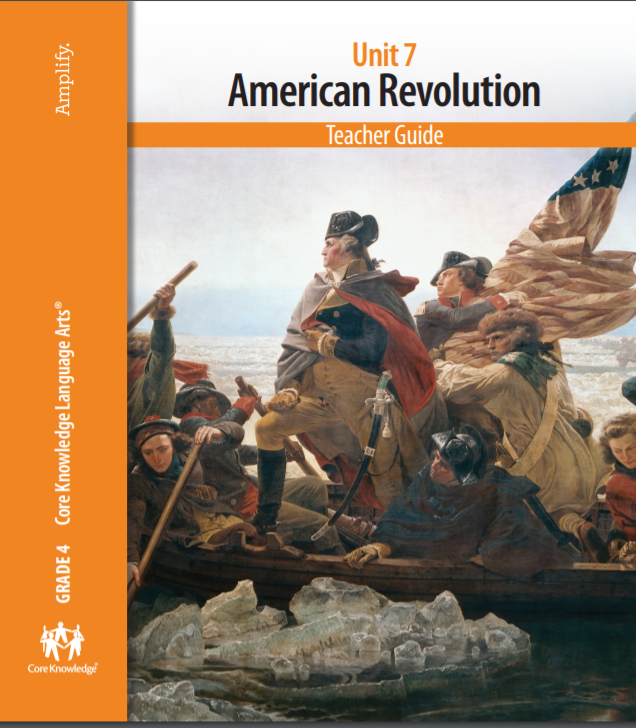 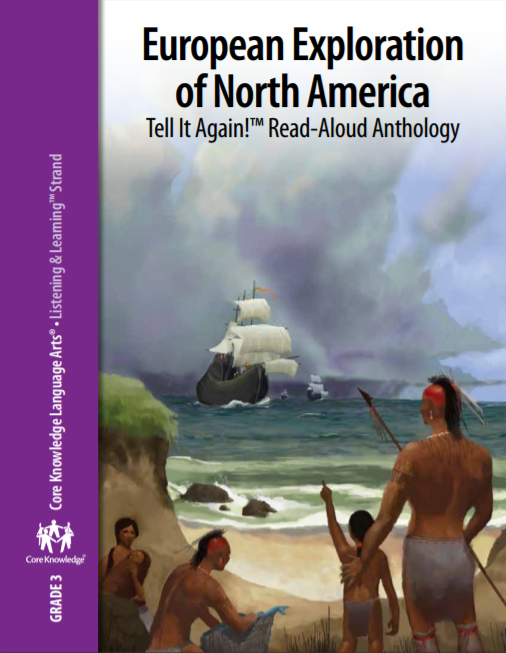 EL Education: Grade 2
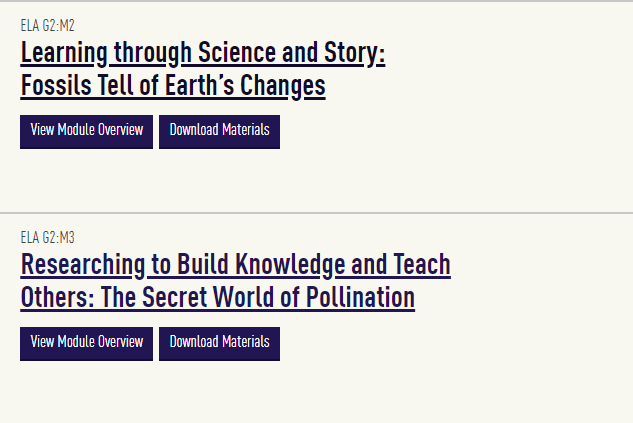 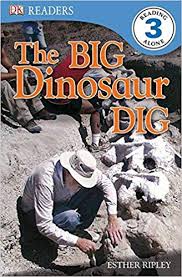 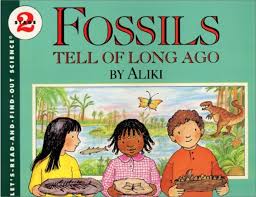 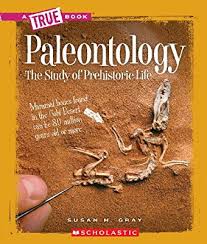 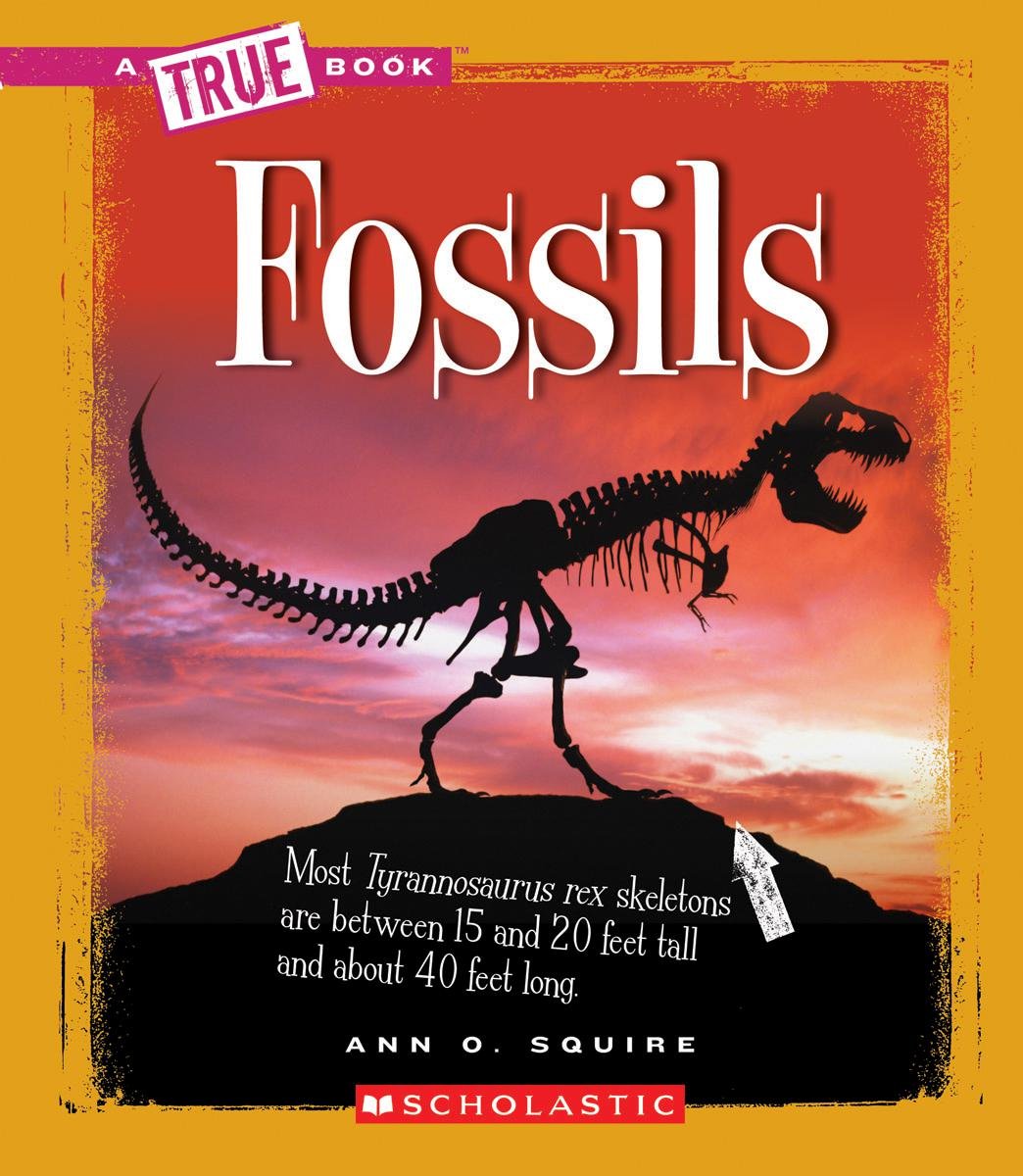 [Speaker Notes: https://curriculum.eleducation.org/curriculum/ela/grade-2/module-2]
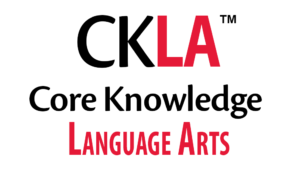 EdReports: Building Knowledge
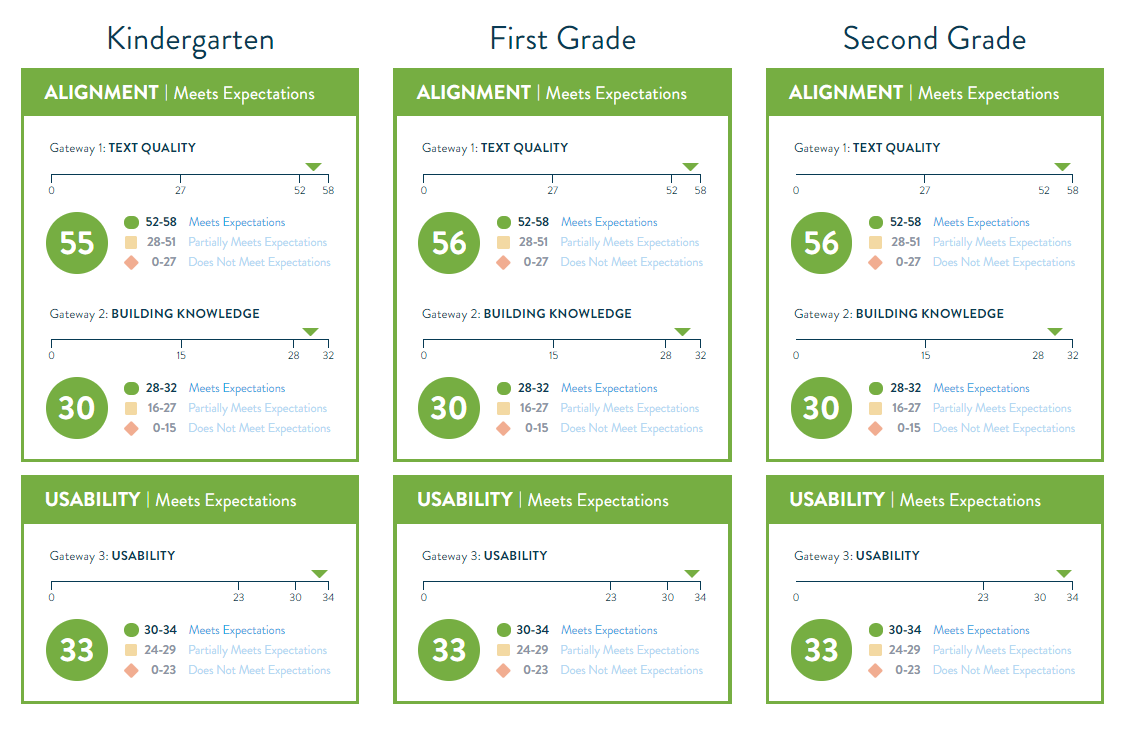 [Speaker Notes: CKLA]
High Quality Instructional Materials Build Knowledge
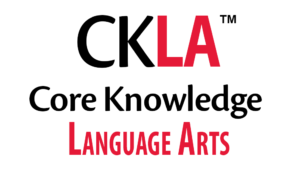 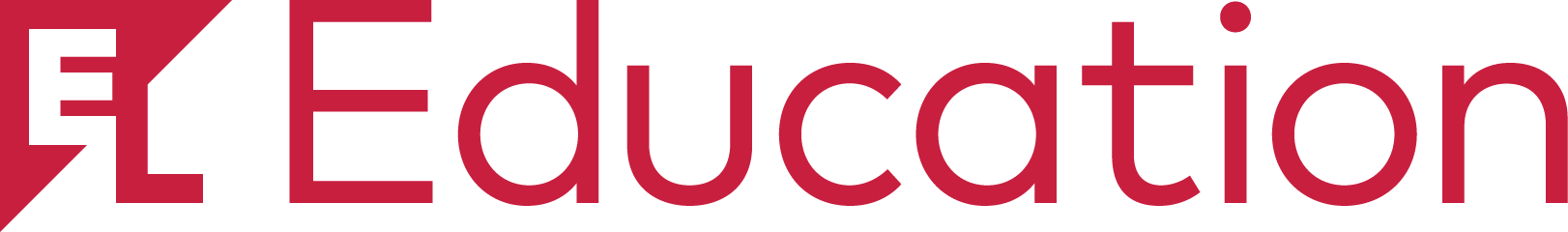 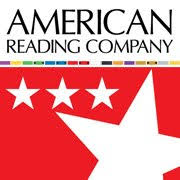 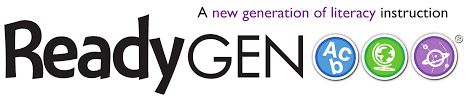 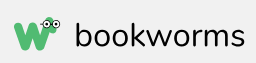 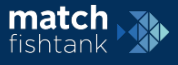 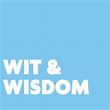 [Speaker Notes: CKLA]
Material Adaptations
Do-It-Yourself
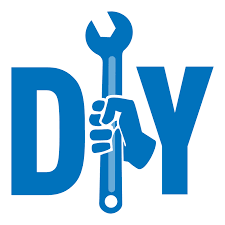 Build off your anchor text
Select ONE topic (e.g., pharaohs of Egypt)
Create research groups (e.g., animal adaptations)
Achieve the Core Resources: Read Aloud Project + Text Set (K-2)
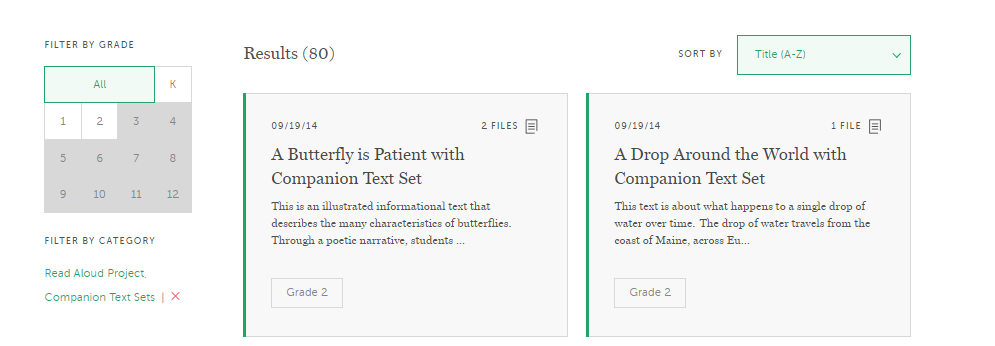 +
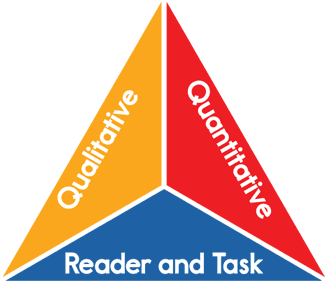 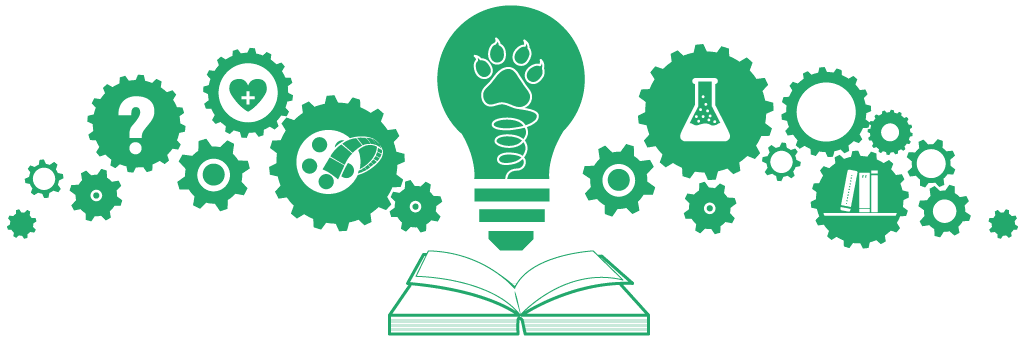 Complexity
Knowledge
Owl Moon with Companion Text Set
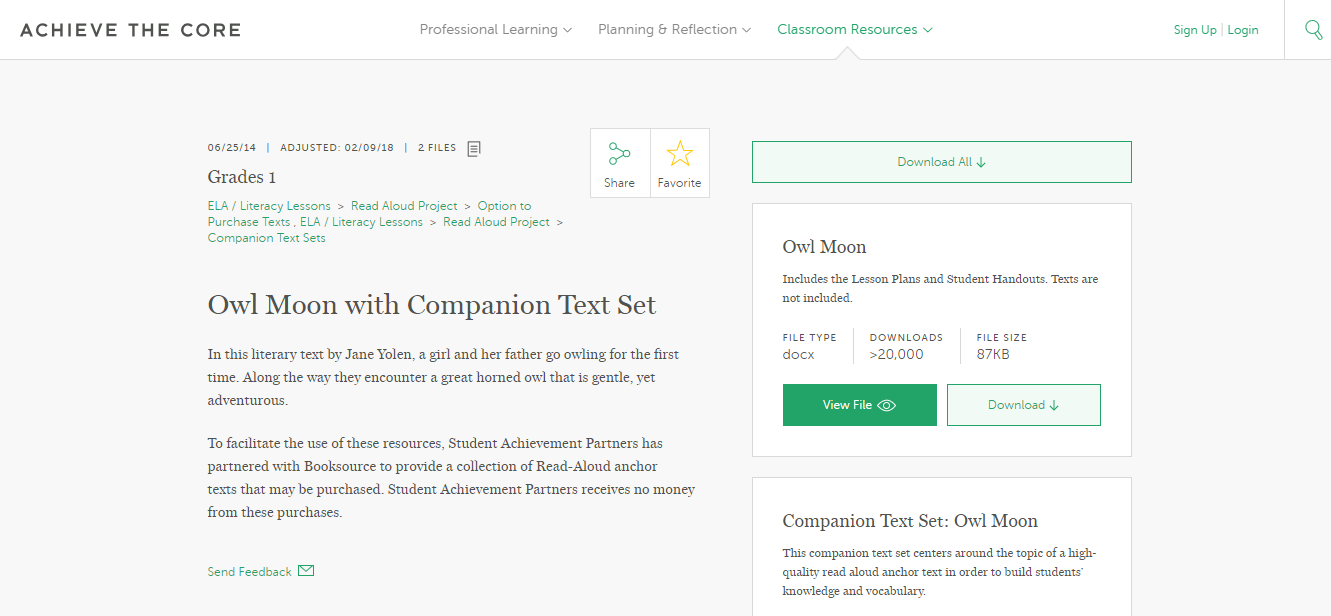 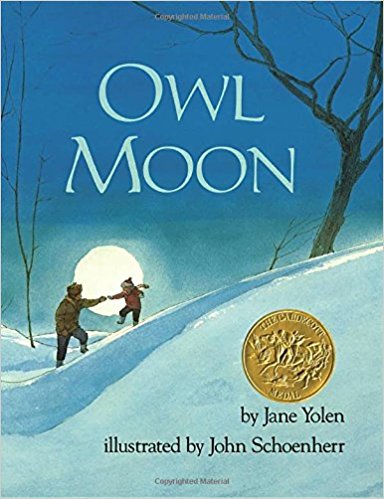 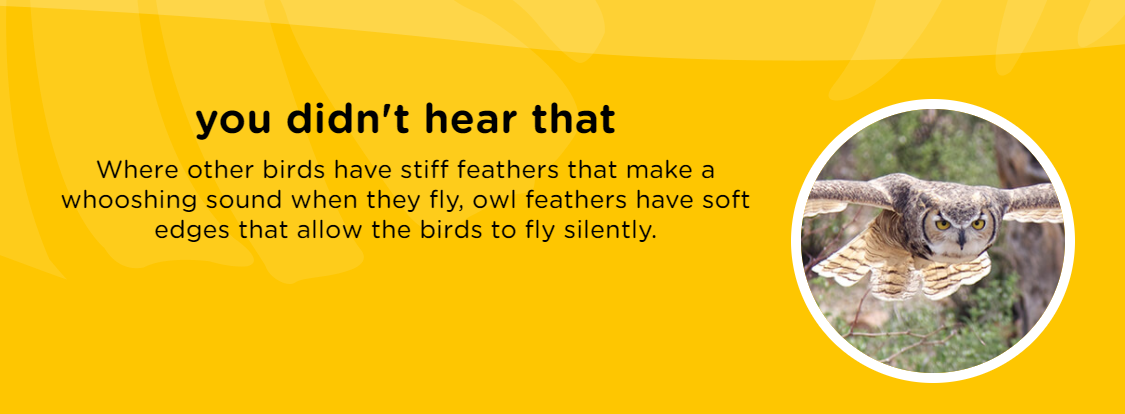 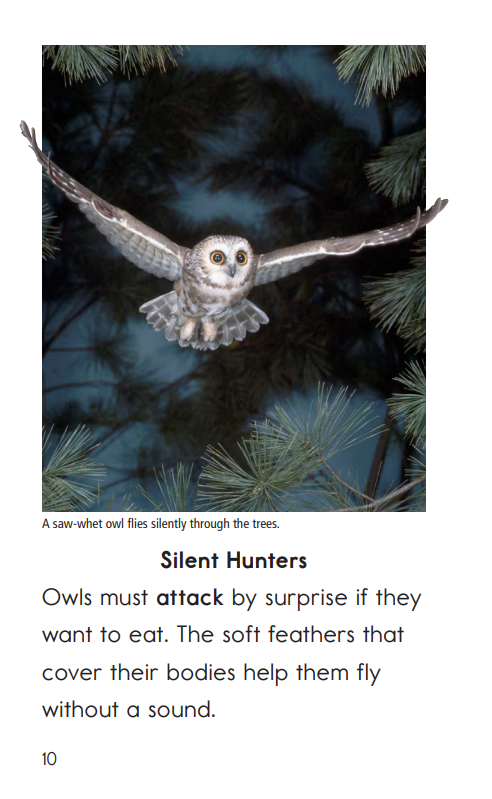 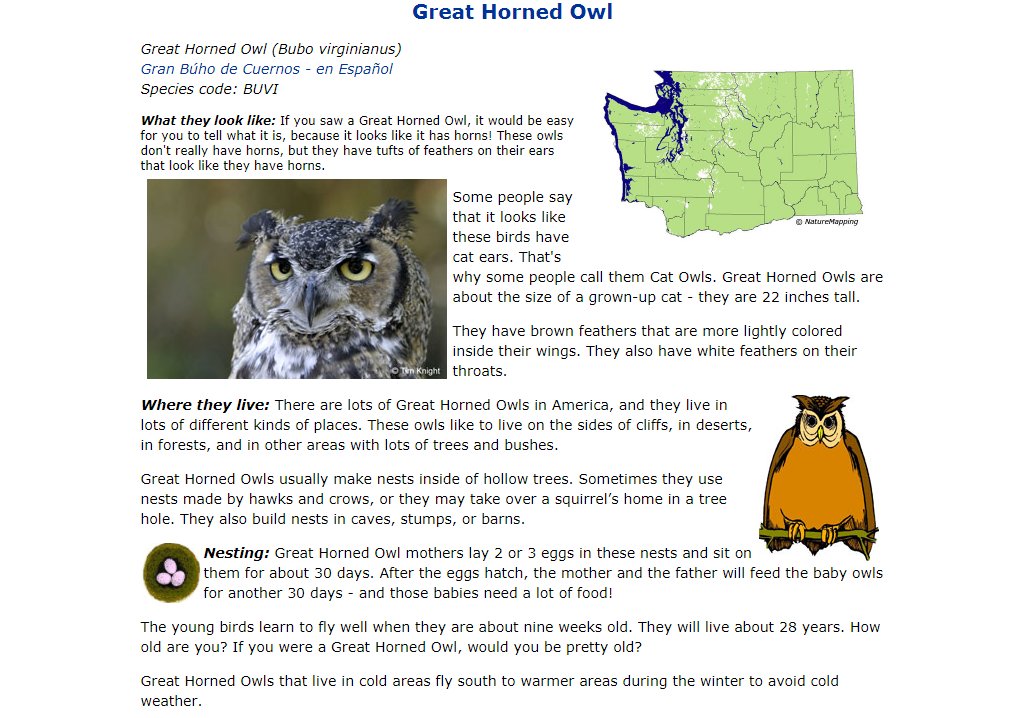 [Insert your program/text here]
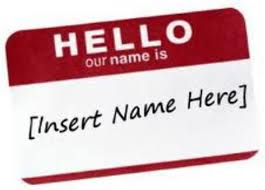 Identify the knowledge found in the most complex or anchor text!
Analyze what makes that text complex.
Determine where knowledge building can enhance the student experience!
Is the knowledge complexity high?  Scaffold access!
Is the knowledge complexity low?  Build on the foundation.
How could you build knowledge with this text?
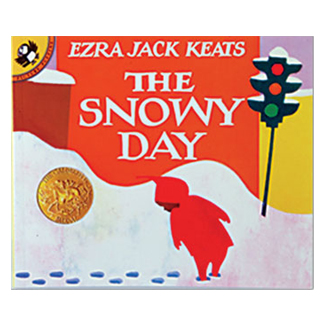 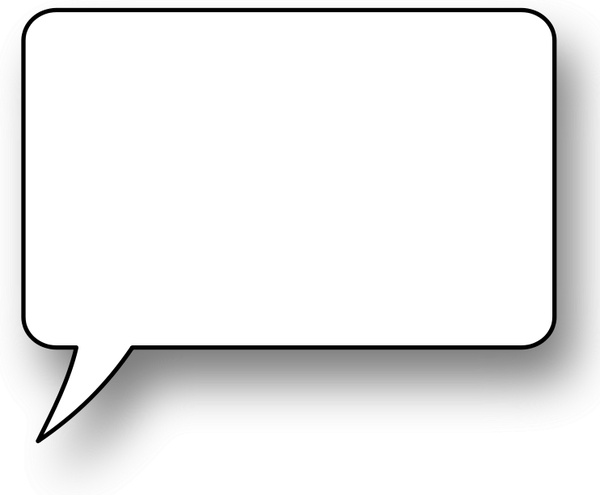 This week we’ll describe characters with The Snowy Day.
[Speaker Notes: “It’s February 3rd, it’s predictions week!”]
Module 2: Connect to Practice Task
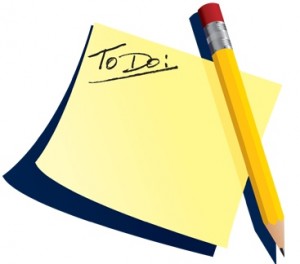 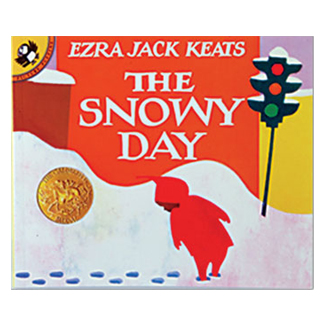 What opportunities are there to build knowledge with this anchor text? 

Where might you look for these additional resources?
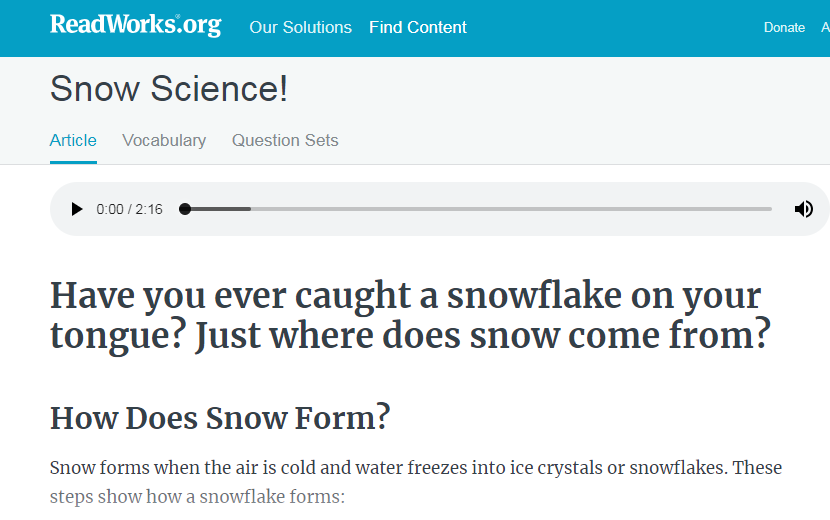 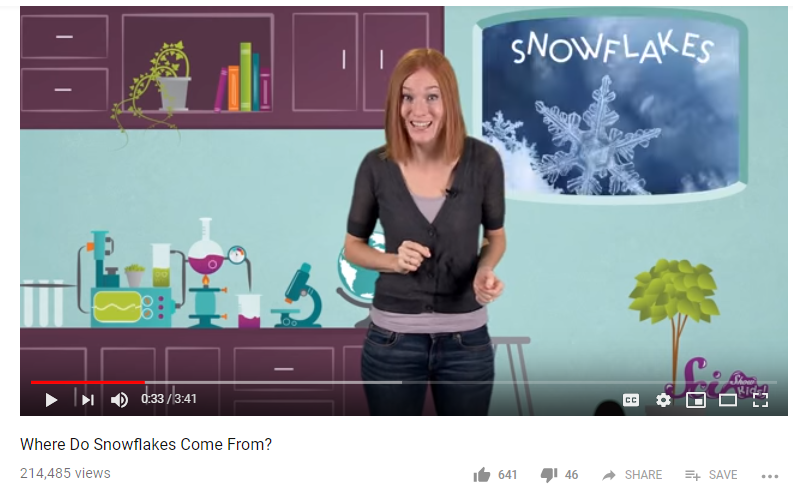 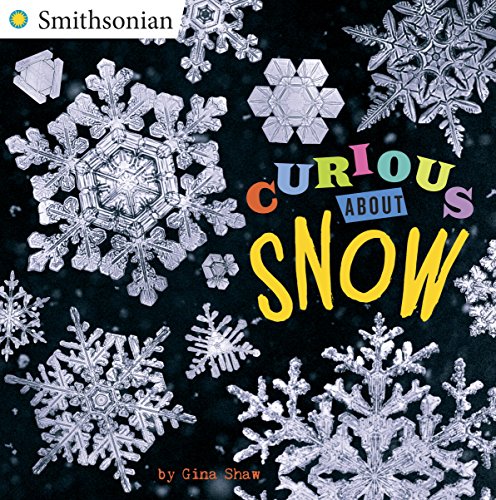 This work can be done in any of these structures!
Independent Reading
Whole Class Instruction
Small Group Instruction
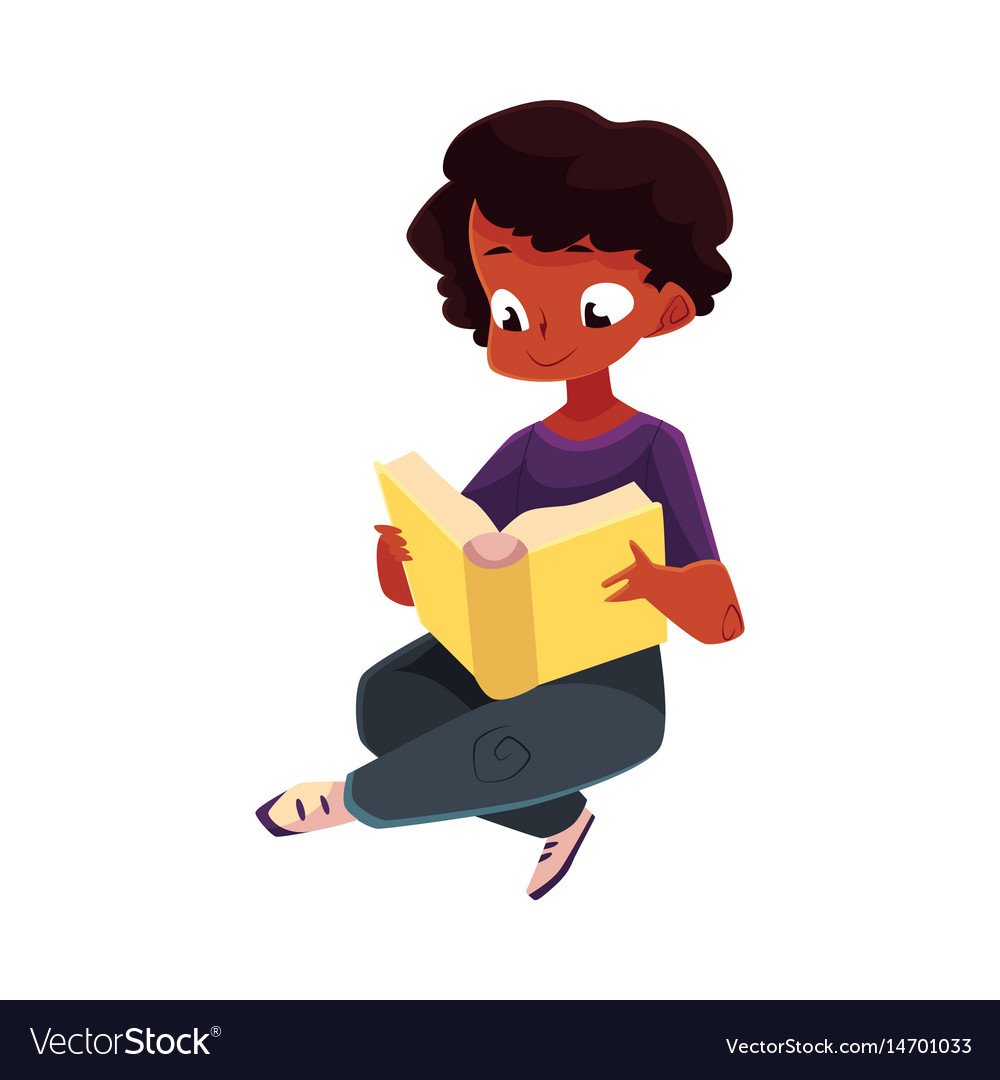 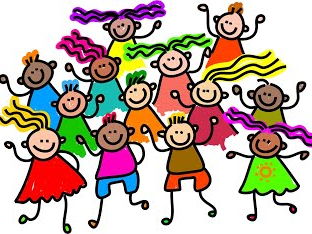 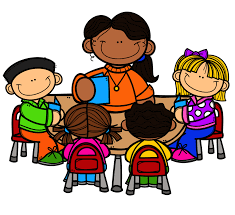 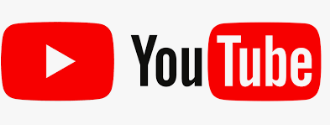 Textbook Adaptations
Build Off Your Read Aloud Anchor Text
Roberto Clemente: Amplify, Adjust, or Cut?
Read full anchor text in one day.
Read and re-read text over multiple lessons.
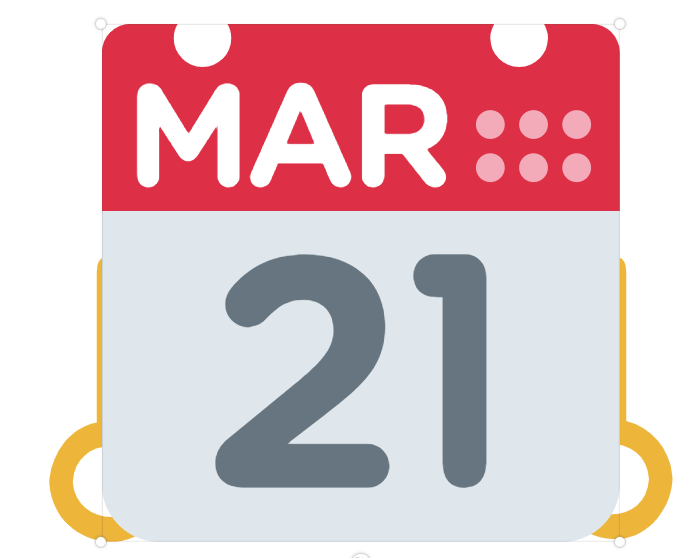 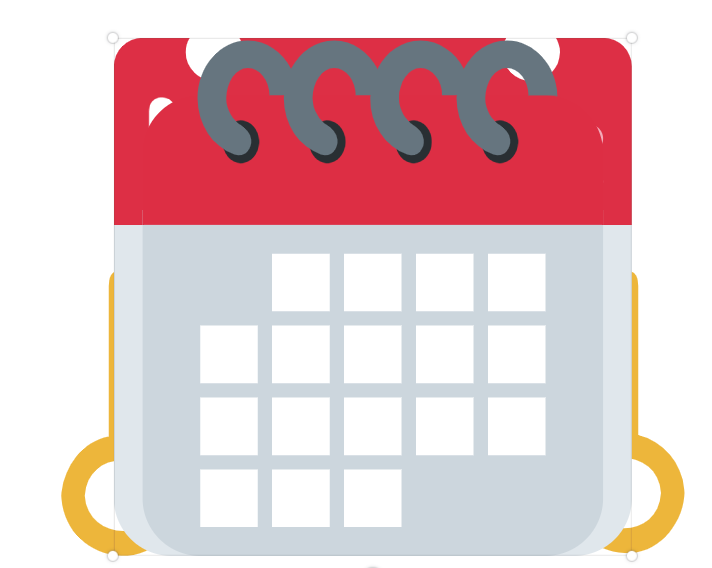 Roberto Clemente: Amplify, Adjust, or Cut?
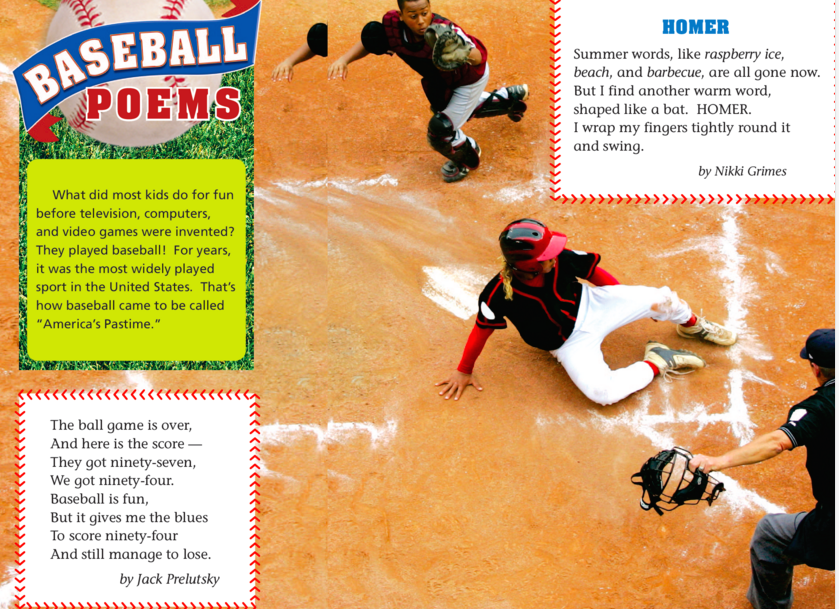 Roberto Clemente: Amplify, Adjust, or Cut?
Essential Question

What makes someone a hero?
Why was Roberto Clemente a hero to so many?
Wonders...
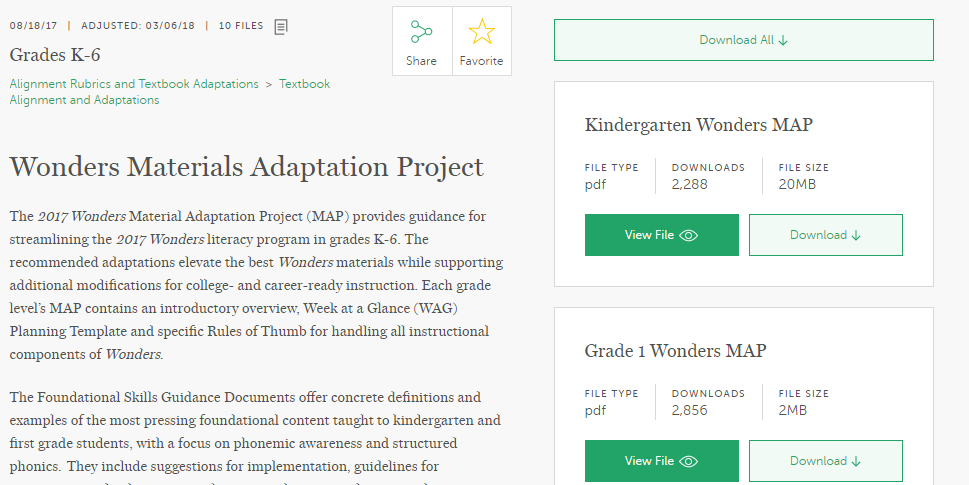 Journeys…
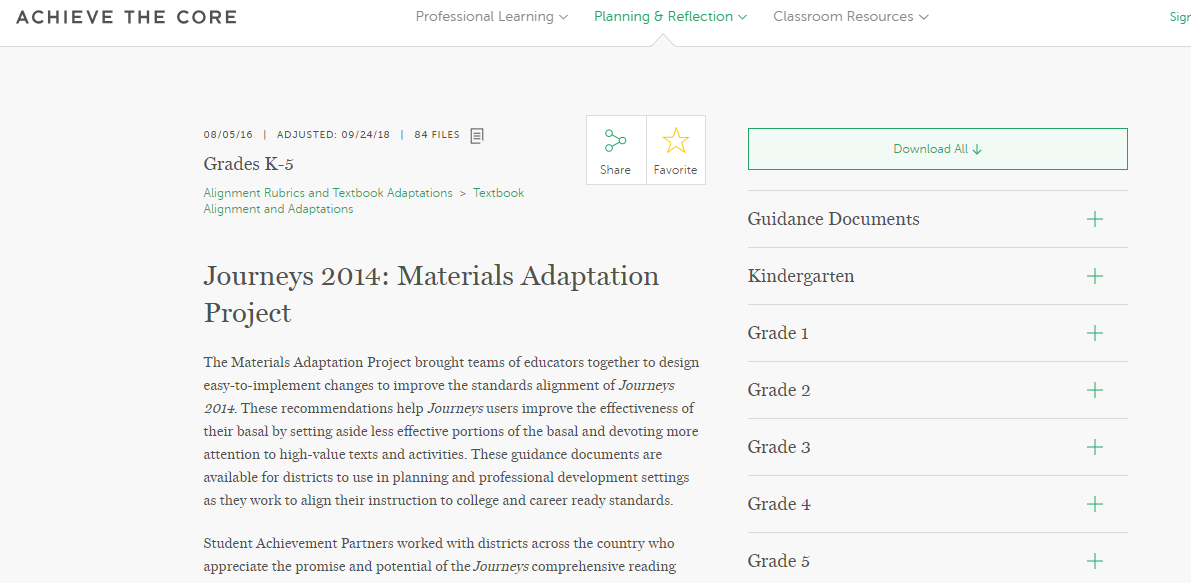 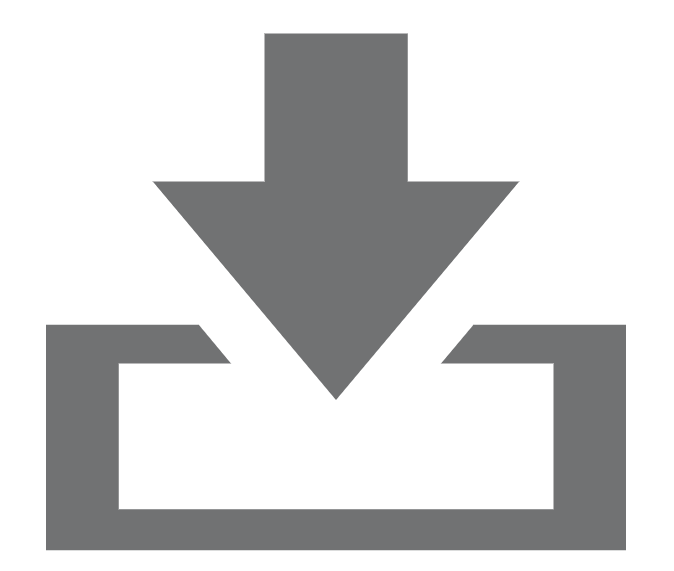 General Guidance
Amplify connected texts
Cut disconnected/extraneous materials and tasks that do not build knowledge
Adjust tasks to enhance knowledge building opportunities
Identify knowledge demands to support
Classroom Library Adaptations
Change Up the Classroom Book Baskets
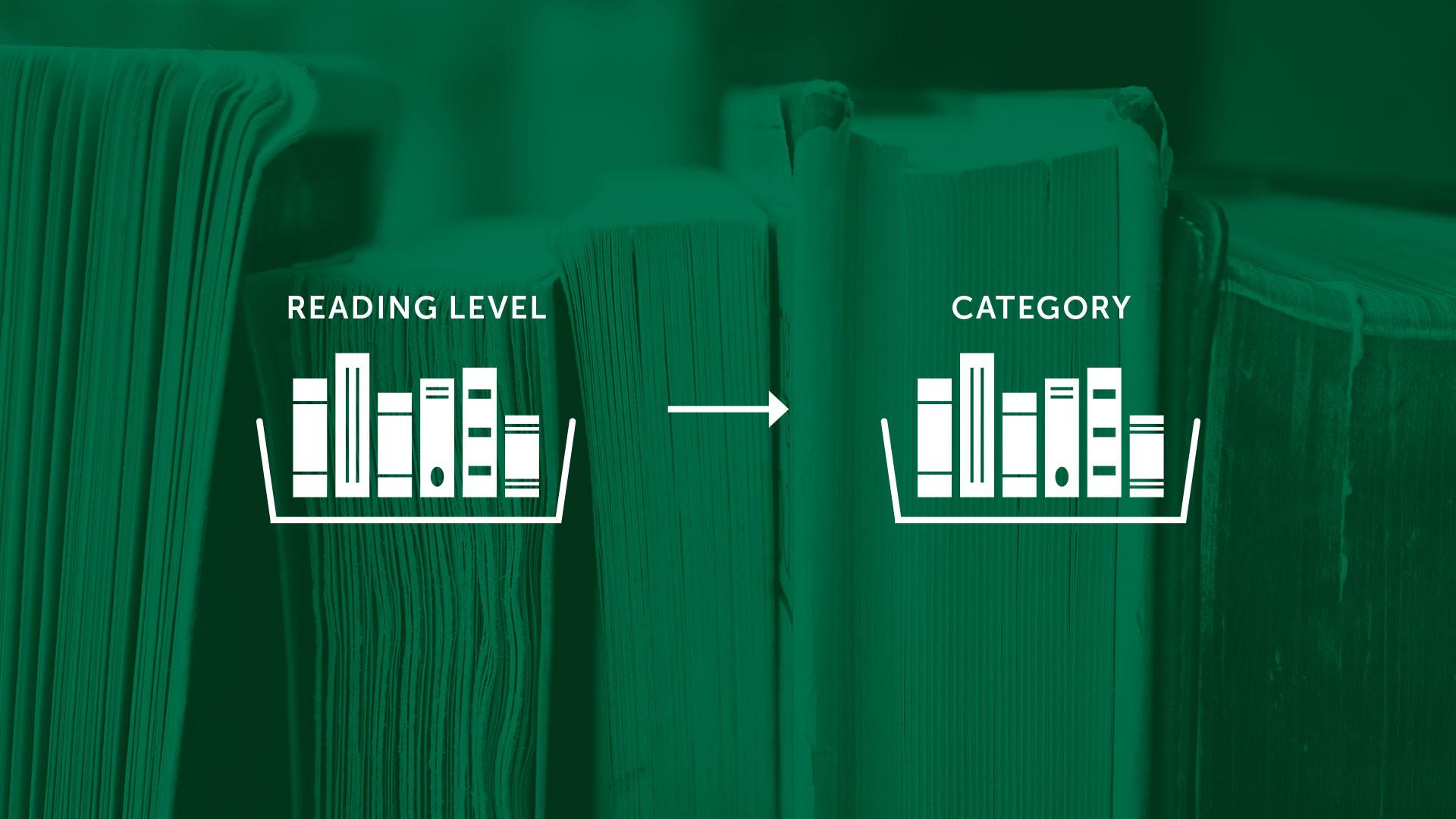 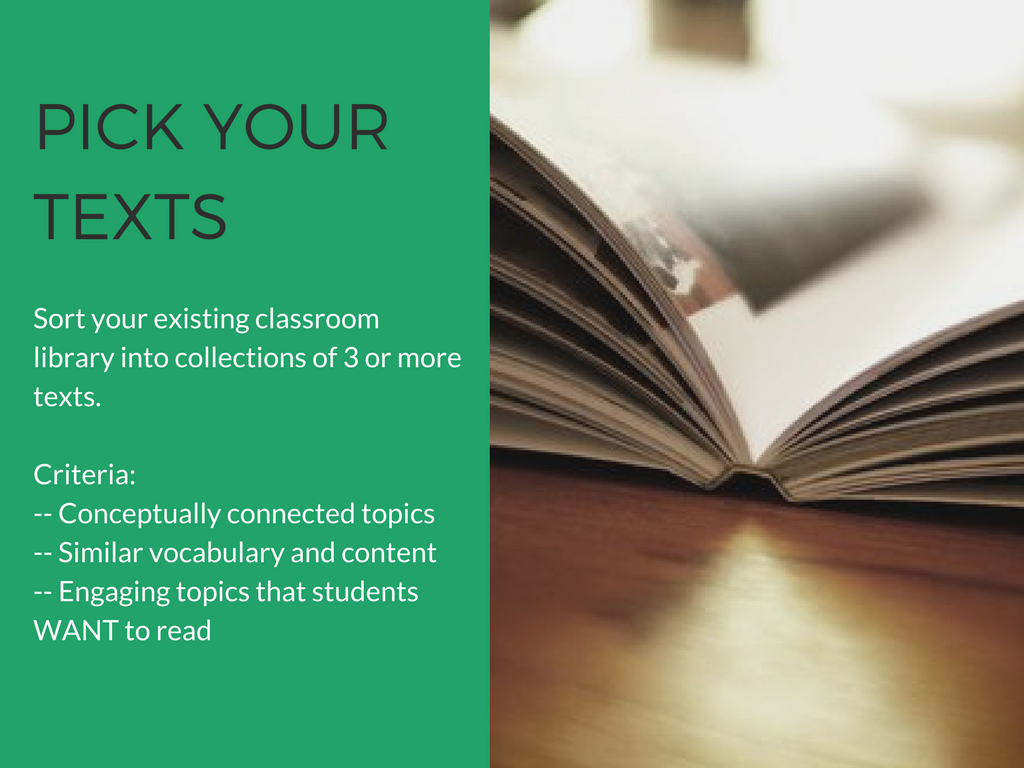 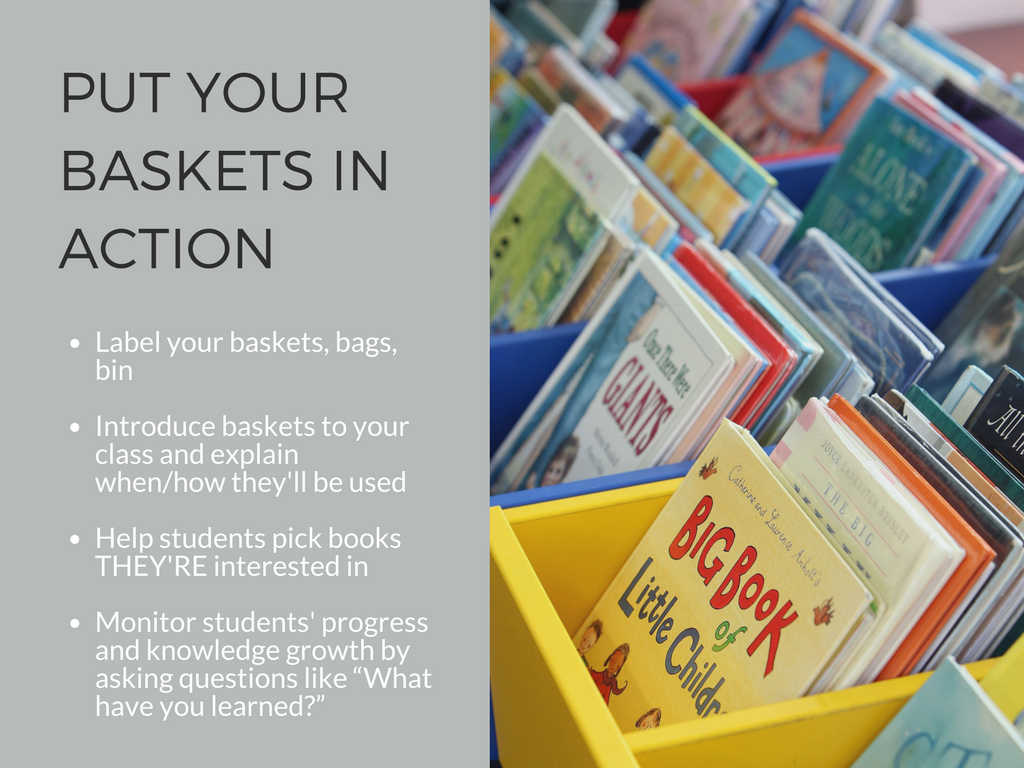 [Speaker Notes: www.achievethecore.org/book_basket]
Lightweight Student Accountability for Knowledge-Building Independent Reading or Centers Work
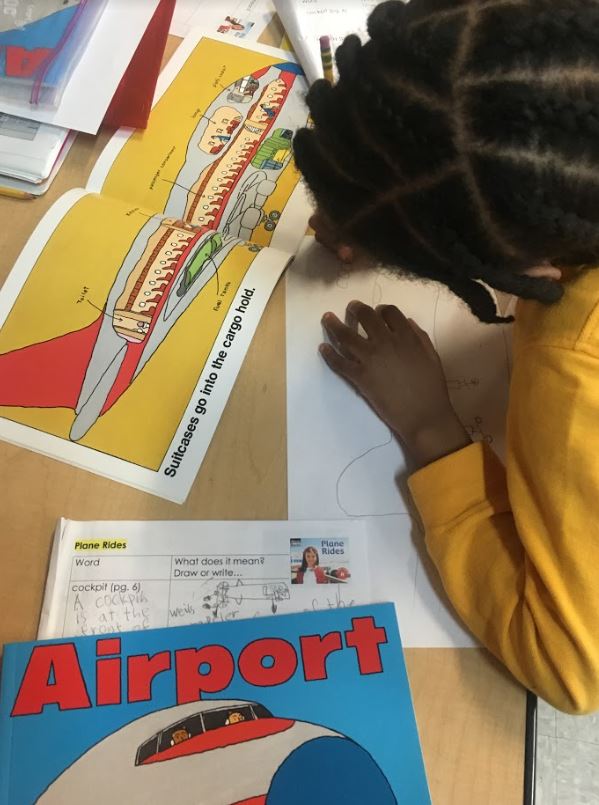 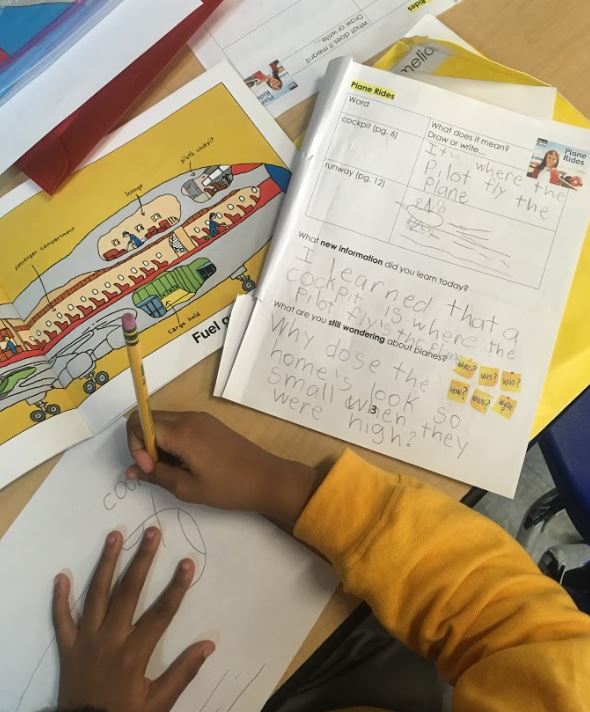 [Speaker Notes: Cockpit 
Runway  

What new information did you learn today? What are you still wondering about planes?]